Regional Short Break touristsIdeal Traveler Profile: Ivan and Gabriela&Visitor Experience Value Chain Analysis (VCA)
Regional short break touristsIdeal Traveler Profile: Ivan and Gabriela&Visitor Experience Value Chain Analysis (VCA)
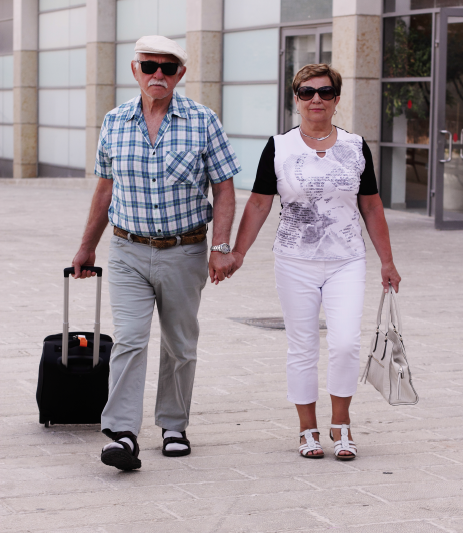 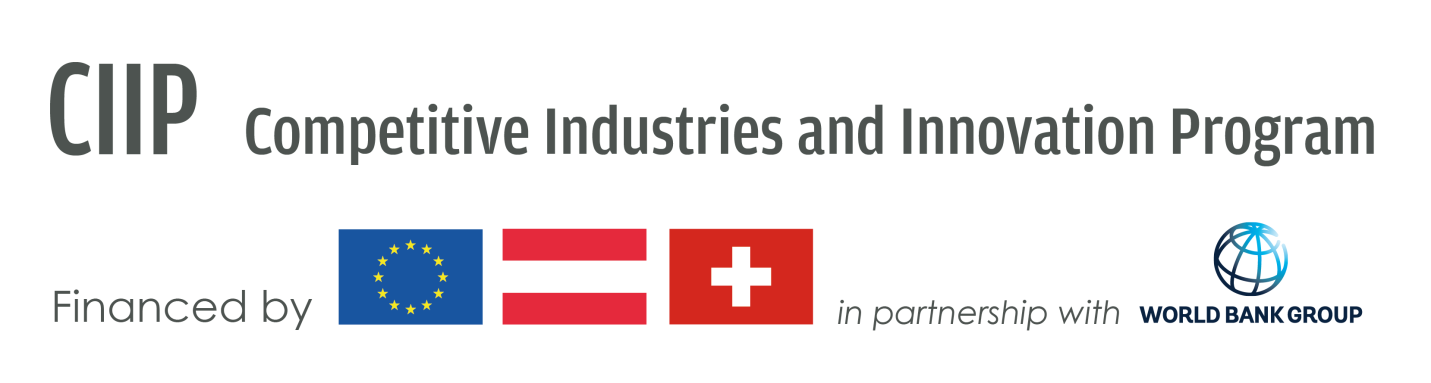 Regional short break touristsIdeal Traveler Profile: Ivan and Gabriela&Visitor Experience Value Chain Analysis (VCA)
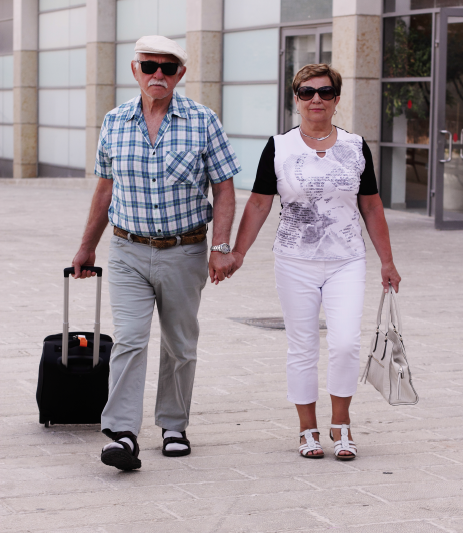 Regional short break tourists: Ivan and Gabriela

Who are they?Ivan and Gabriela are a well-travelled couple in their early sixties from Bulgaria. They have two grown children who do not travel with them anymore. Both are employed and have a relatively good income. Usually they enjoy to spend weekends and national holidays by visiting interesting touristic sites and localities. They like to visit countries in the region and  have been in Macedonia already. They have visited Macedonia on an organized tour and visited Skopje and Ohrid. They also travel to Macedonia independently and enjoy visiting several locations in Eastern and South Eastern Macedonia, including Strumica, Berovo and Dojran. Usually they stay for one or two days, but often they also go on one-day visits just to enjoy good food and visit sites that are interesting to them.
 
What is their spending behavior?
Ivan and Gabriela are especially careful about the costs they make during their trips, because they want to travel several times a year. Before they decide to visit Macedonia, they usually compare different options for accommodation. They usually stay in a hotel but also like to rent a home of apartment when they a bit longer. When they visit Macedonia with an organized tour, they carefully consider what is included in the price of the tour and how much the extras would be. Food is important to them so they are willing to spend more on that.
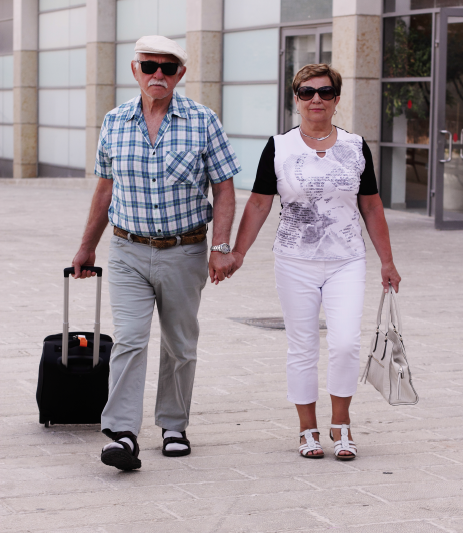 How do they decide on their next destination and how do they prepare?When they plan to travel to Macedonia during the national holidays and when they want to stay two or three days, they review the packages for Macedonia offered by the local tourist agencies. Usually they visit the travel agency’s offices to pick up brochures/catalogues. At home they compare different packages. They sometimes use the internet to look at tourist sites and destinations that are included in the packages. They chose a tour to a place they have not been before and which is financially suitable for them. When they organize an independent trip, they do some on-line research of the sites they would like to visit However,  most of the decisions are based on the recommendations of friends. The opinion of the people who have already been to the hotel they have in mind is very important to them. Quite often they check the review of the hotels and other types of accommodation on Booking. Due to the work commitments they are rigid in the terms of period of travel.
Regional short break tourists: Ivan and Gabriela


What is their ideal short break holiday? 
Ivan and Gabriela like to travel to places in Macedonia they have not been before and they enjoy the company of their friends as well as the convenience of an organized trip. They like their trips to be well-organized and safe so they prefer to travel with a tour operator who selects the most important sights to see and drives them safely from one place to the other and makes sure the hotels are decent standard. Their ideal short break holiday usually last between one to three days and provides them the opportunity to visit the main natural and cultural sights of the destination they want to visit, and to good local food, wine and other beverages. They like to enjoy some traditional folk music.

What are their expectations about basic services in the destination?
When Ivan and Gabriela travel to Macedonia via an organized tour, they have high expectations in terms of safety and reliability. They like their coach bus to be clean, comfortable and with air-condition, the driver to be polite and to drive safely. They expect the person who guides the tour to have extensive knowledge of the places they will visit. From the hotels and other type of accommodations they expect cleanliness, good mattress and linens. The rooms can be a basic, but they expect still to be comfortable to accommodate two persons.
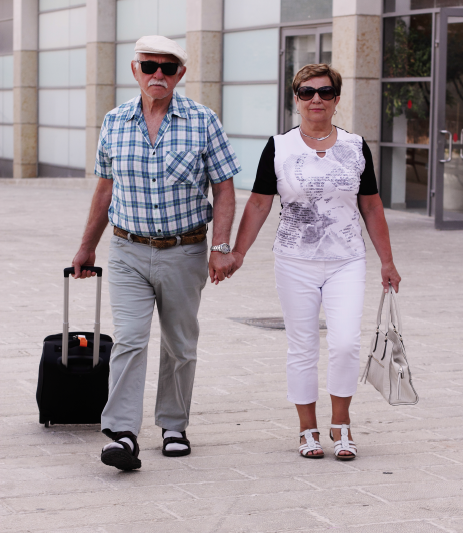 They expect hotels employees to be courteous and to understand the Bulgarian language. They expect the tour operator to have organized at least one joint dinner at a restaurant with traditional Macedonian folk music, where they will spend a nice evening enjoying good music, food and wine and can have opportunity to try traditional Macedonian dancing. From their meals they expect some variety and also to taste local specialties that are typical for the destination they are visiting.
Regional short break tourists: Ivan and Gabriela
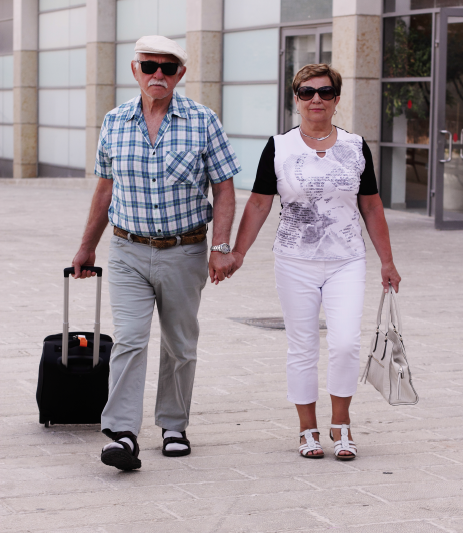 What kind of activities do they like to engage in?
When Ivan and Gabriela are traveling to Macedonia independently they like to visit the churches and monasteries that are located near the border. Often they visit Monastery of Joachim Osogovski near Kriva Palanka and monasteries which are near Strumica. They enjoy short walks in nature but they won’t engage in more strenuous activities. They also like to attend cultural events such as festivals, concerts etc. When traveling they like to buy local food and wine but sometimes they also buy souvenirs and clothing. Very often they visit the local market in the destination which they visit. They like the food in Macedonia and enjoy eating in the small local restaurants.
What do they do after they return?

After they return they tell their friends about their experience. If traveling with an organized tour, they want to stay in touch with the people with whom they became friends with during their visit to Macedonia.
Regional short break touristsIdeal Traveler Profile:Ivan and Gabriela&Visitor Experience Value Chain Analysis (VCA)
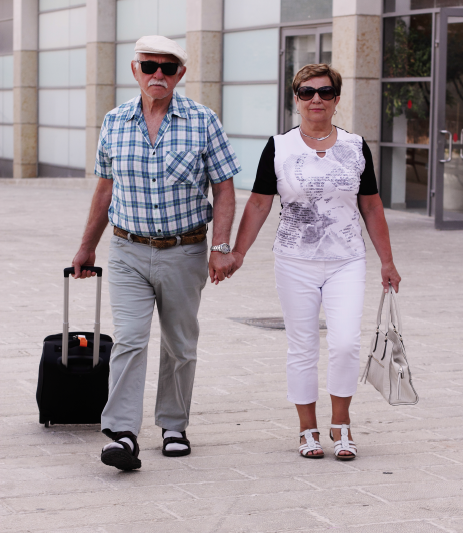 Regional short break tourists: ANTICIPATION
Anticipation
Travel to place
Destination Experience
Travel back
Recollection
Ideal
Current
How do they think of Macedonia?
Read an article in the newspaper or website
Hear friends/ relatives talk about their recent travels in Macedonia
Walk past their travel agent and see an offer for a trip

How do they find information for Macedonia?
Call or chat online with the tour operator to get an answer on specific questions
Research articles in travel media and travel blogs on Macedonia
How do they think of Macedonia?
Hear their friends or family talk about their recent trip to Macedonia
They see an advertisement for an offer to travel to Macedonia
They read something about destinations in Macedonia in a newspaper or magazine

How do they find information for Macedonia?
They ask their friends or family
Read articles in the newspaper
Regional short break tourists: ANTICIPATION
Anticipation
Travel to place
Destination Experience
Travel back
Recollection
Ideal
Current
How do they book?
 Travelers on organized tours book directly at the tour operator or via a travel agency
Individual travelers book via a Bulgarian travel agency, Booking or directly at hotel
How do they research before leaving?
Research articles in travel media and travel blogs on Macedonia
General online research for places they are visiting
They ask their friends or family


How do they buy trips (package or not)?
The bus and hotel stays are included. Within the package, the travelers have options for additional spending at restaurants and activities
Individual travelers book hotel or rental house/apartment only and have different options to book:  travel agency, booking site specialized in rental homes and hotels in  Macedonia, Booking or other consolidator or directly at hotel
How do they book?
The organized tour packages are booked directly through the outbound tour operator or via a travel agency. The actual booking is done via phone or website
Individual travelers book their hotel or rental home/apartment via travel agency, Booking or other reservation site. They also book directly at the hotel.

How do they research before leaving?
 They ask friends or family


How do they buy trips (package or not)?
The organized tours include travel by coach bus, overnight in hotel, breakfast and tours. Lunches, dinners and entrance fees are in most cases additional.
Individual travelers book via Booking or other booking consolidator, travel agent and directly at hotel via phone or email.
Regional short break tourists: ANTICIPATION
Anticipation
Travel to place
Destination Experience
Travel back
Recollection
Summary of Gaps and Opportunities
How do they think of Macedonia?
Inconsistent regularity and amount of articles on Macedonia in travel media or other outlets


How do they find information for Macedonia?
The Macedonia Timeless portal is not one of the top hits when searching for tourism and Macedonia. There is limited information on the site for specific activities or attractions

How do they book?
Not all of the accommodation providers have professional websites or the option to book directly from the website.
Regional short break tourists: TRAVEL TO
Anticipation
Travel to place
Destination Experience
Travel back
Recollection
Ideal
Current
Means of travel to Macedonia?
By coach or by private car


Entry point in Macedonia?
Land border crossings: Kriva Palanka, Delchevo, Novo Selo and Berovo (Klepalo)

Do they need visa?
No
Means of travel to Macedonia?
By coach bus or private car


Entry point in Macedonia?
 Land border crossings: Kriva Palanka, Delchevo or Novo Selo

Do they need visa?
No, they can entry the country with ID card
Regional short break tourists: TRAVEL TO
Anticipation
Travel to place
Destination Experience
Travel back
Recollection
Summary of Gaps and Opportunities
Means of travel to Macedonia?
The main roads between Macedonia and Bulgaria are in subpar condition. Improved road infrastructure would cut down the travel time.
Speeding and road safety are an issue in Macedonia
There is no appropriate marking (signs) of certain tourist sites. Local roads which lead to some tourist sites and localities are in poor condition. Appropriate marking of the tourist sites and reconstruction/improvement of access roads to the tourist sites will reduce travel time and will improve access to the sites. 

Entry point in Macedonia?
Additional entry points at the border would increase the ease of travel between both countries

Do they need visa?
-
Regional short break tourists: DESTINATION EXPERIENCE
Anticipation
Travel to place
Destination Experience
Travel back
Recollection
Ideal
Current
How long do they stay?
They stay from 1-5 days
Where do they stay (locations)?
Besides visiting the key locations such as Ohrid and Skopje, they visit other less visited locations in the central corridor and the eastern part of the country. 
What type of accommodations do they use?
They use a range of accomodations. Organized regional travelers use hotels which can accomodate large groups. Individual travelers stay in a hotels or rent a private home.
How long do they stay?
The average length of stay for Bulgarian tourists was 1.8 nights in 2015 down from 1.9 nights in 2010. Berovo/Dojran/ Ohrid 1.5 nights; Skopje  1.6; Strumica 1.7 nights
Where do they stay (locations)?
Ohrid is the top destination for Bulgarians both in terms of arrivals as well as overnight stays. Overnight stays almost doubled between 2010 and 2015
Skopje is the second most destination though experienced a significant drop in arrivals since 2010
Destination on the eastern region (Strumica, Dojran, Shtip and Berovo) all have experienced growth in overnight stays
Overnight stays in Gevgelija increased more than five-fold most likely caused by growth of the Bulgarian gambling tourists. 
What type of accommodations do they use?
The organized groups stay in the larger hotels and tour operators require hotels to have at least 20 rooms. Tour operators will not split guests over two or more hotels. The groups stay in 3-star hotels but also in 4-star hotels. Independent travelers stay in hotels or rent a private home. Depending on their budget, they stay in the more affordable offerings but also at the more luxury resorts.
Regional short break tourists: DESTINATION EXPERIENCE
Anticipation
Travel to place
Destination Experience
Travel back
Recollection
Ideal
Current
How do they move around?
They use modern and clean coach buses with professional drivers. Individuals drive their own car.

What activities do they engage in?  
The organized groups engage in light activities such as short hikes.
Individual travelers would also engage in more strenuous activities such as mountain biking or longer hikes. 

What attractions do they visit?
They visit a wide range of attractions highlighting the nature and culture of Macedonia. The attraction are authentic and well-taken care off and can be toured with a specialized guide if needed. Near the attractions is a place to buy refreshments and use the toilet. They visit attractions across the country
How do they move around?
Groups use coach buses. Individual travelers use their own car.

What activities do they engage in  attractions do they visit?  
The group tours are offered by Bohemia Tours, Global Tour, Selan Tours and others. A sample of tours offered in the Eastern part of Macedonia:
Oxygen weekend in Berovo - They visit Pehcevo (“the smallest town in Macedonia”), have dinner and overnight at Hotel Manastir and next day option to hike and have lunch at sheep farm Klepаlo. “Berovo is the place with the highest amount oxygen in the air in all of the Balkan” (80 Euros).
Spa weekend in Strumica – Use of spa services, lunch and festive dinner at Hotel Sirius, visit downtown Strumica and stop in Dojran on return trip (70 Euros)
Weekend in Kratovo – Tour of Krivi Palanka, guided tour in Kratovo, dinner with live music and dance and overnight at Hotel Kratis, visit Lesnovo monastery, lunch at hotel (60 euros)
Regional short break tourists: DESTINATION EXPERIENCE
Anticipation
Travel to place
Destination Experience
Travel back
Recollection
Bulgarian tourist arrivals and nights spend
Bulgarian tourists night spend for  top destinations
Source: National Statistics Office
Regional short break tourists: DESTINATION EXPERIENCE
Anticipation
Travel to place
Destination Experience
Travel back
Recollection
Ideal
Current
Where and what do they eat (package or not)?
 The packages for organized tours are inclusive of breakfast.. Some lunches and dinners are left optional for the traveler to have a choice in restaurant and thereby spreading the economic benefits to a larger group
Individual travelers eat in restaurant and when they prepare their own meals, they purchase groceries and produce from local suppliers.
What activities do they engage in  attractions do they visit? (cont.)  
Eastern Macedonia – Osogovo monastery – Stone dolls – guided tour of Kratovo- dinner with live music-overnight in Hotel Kratis – Lesnovo monastery- guided tour of Shtip – Bargala – overnight Hotel Manastir in Berovo- walking tour of Berovo- waterfalls in Pehcevo (75 Euros included bus, hotel and breakfast; lunches, dinners and entrance fees are extra)
Individual travelers are more focused on relaxation and less on sightseeing. They like to eat in restaurants and spend quality time with friends or family. 
Where and what do they eat (package or not)?
The majority of the packages include breakfast. Lunches are often ‘free choice’ and need to be paid for by the individual traveler. Some dinners while arranged for, need to be paid for separately.
Individual travelers eat out in restaurants of they are staying in a hotel or combination of restaurants and home-cooked if they are renting a house or apartment.
Regional short break tourists: DESTINATION EXPERIENCE
Anticipation
Travel to place
Destination Experience
Travel back
Recollection
Ideal
Current
Are they guided/ unguided and independent/ group?
The groups travel with their own guide and use specialized guides in the destination.
The individual groups use guides when they undertake an activity which requires a guide. 


How much do they spend? 
Group travelers have the opportunity to spend money outside their pre-paid package. This can be for additional activities, souvenirs or meals or snacks. 
Individual travelers  are moderate spenders on accommodation but find food very important.
Are they guided/ unguided and independent/ group?
The organized tours use specialized guides at cultural attractions. 
The independent tourists usually do not use guides

How much do they spend? 
The packages of the organized tours leave room for additional spending as not all meals are included. However, spending is concentrated around the hotels as well as attractions.
The spending behavior of the regional tourists depends on the type of accommodation and their budget. Travelers staying at hotels will spend more than those staying at self-catering accommodation. However, the latter can support the local food suppliers.
Regional short break tourists: DESTINATION EXPERIENCE
Anticipation
Travel to place
Destination Experience
Travel back
Recollection
Summary of Gaps and Opportunities
How long do they stay?
Average length of stay is currently just 1,8 nights per destination. This can be increased by offering additional activities and improve existing attractions or add attractions. 

Where do they stay (locations)?
While this market segment already has significant geographical spread, the eastern and central part of the country could benefit more from this neighboring country. Increased promotion, information and improvement of accommodation and attraction offer can support this. 

What type of accommodations do they use?
In some parts of the country there is a gap in quality accommodation for large groups (needing more than 20 rooms). The quality of some of the hotels is of minimum standard causing negative reviews on online travel sites such as Tripadvisor.  The condition of the bathrooms is some of main mentioned issues. Noise pollution is another often expressed view. 

“The hotel is not the five-star hotel it claims on their website” – Bulgarian traveler
“Second visit, second chance but still no hot water in the morning. This is unacceptable even for a 2-star hotel. On top, no or little understanding from the management” – Bulgarian traveler

How do they move around?
 The condition of the some of the secondary and local roads makes it time consuming to travel between some of the existing attractions.

What activities do they engage in and what attractions do they visit?
Some of the current attractions, especially the infrastructure around natural and cultural sites is in disrepair. Improving infrastructure such as signage, rest places and trails would make these sites more safe and attractive to visit
There is a lack of facilities such as  toilets and stands to buy drinks or snacks
Bulgarian tourists have an above average in authentic cultural attractions and organized group tours also include less-visited attractions. Improving conditions at some of the currently undeveloped cultural attraction will increase their options.
Regional short break tourists: DESTINATION EXPERIENCE
Anticipation
Travel to place
Destination Experience
Travel back
Recollection
Summary of Gaps and Opportunities
Where and what do they eat (package or not)?
Bulgarian visitors are very interested in eating typical Macedonian dishes. Near the border (mainly Strumica) are a number of restaurants which attract large numbers of Bulgarian visitors. Promoting the activities and attractions near the restaurants can increase their length of stay. Hotels that wish to attract this market will need to offer high quality and authentic food offerings.

Are they guided/ unguided and independent/ group?
The guided group tours from Bulgaria have recently been able to capture a wider market. While in the past, tours were mostly attraction older travelers, they is now growth in organized tour groups targeting a slightly younger age group. Providers will need to anticipate the needs of these younger travelers.

How much do they spend?
Macedonia is a relative affordable destination for Bulgarians. Though the price for the basic tour bus packages is low, there are opportunities to increase spending outside the package on additional activities, food, drinks, locally prepared foods and handicrafts.
Regional short break tourists: DESTINATION EXPERIENCE
Anticipation
Travel to place
Destination Experience
Travel back
Recollection
Ideal
Current
Means of travel back?
Drive back by own car or by bus

Exit point from Macedonia (land/air and location)?
Land border crossings: Kriva Palanka, Delchevo, Novo Selo and Berovo (Klepalo)
Means of travel back?
Drive back by own car or by bus

Exit point from Macedonia (land/air and location?
Land border crossings: Kriva Palanka, Delchevo and Novo Selo
Regional short break tourists: TRAVEL BACK
Anticipation
Travel to place
Destination Experience
Travel back
Recollection
Summary of Gaps and Opportunities
Means of travel back?
The main roads between Macedonia and Bulgaria are in subpar condition. Improved road infrastructure would cut down the travel time.
Speeding and road safety are an issue in Macedonia


Exit point from Macedonia (land/air and location?
Additional exit points at the border would increase the ease of travel between both countries
Regional short break tourists: DESTINATION EXPERIENCE
Anticipation
Travel to place
Destination Experience
Travel back
Recollection
Ideal
Current
What feedback do they share?
They share their feedback on the experience including accomodation, restaurant and activities

Where do they share feedback (online, social media, word of mouth)?
They share their photos and experiences online via Facebook, Instragram, tagging places. 
They share their feedback via booking sites such as Booking as well as review sites such as Tripadvisor. 

Likelihood to  return (curiosisity to come back)?
The visit enticed them to come back to the same destination or to a different destination in Macedonia
What feedback do they share?
They share feedback on the quality of the hotels
Where do they share feedback (online, social media, word of mouth)?
Direct feedback through word of mouth to family, friends and collegues is the main channel for sharing experiences. 
Facebook is  the most popular type of social media for Bulgarian travelers to share pictures of their trip. Other types of  social media such as Instagram are less popular

Likelihood to return (curiosisity to come back)?
Leisure tourists from the region are likely to retun as they usually visit just one or a few destinations at the time. The short distance allows them to retun frequenty to explore other parts of Macedonia.
Regional short break  tourists: DESTINATION EXPERIENCE
Anticipation
Travel to place
Destination Experience
Travel back
Recollection
Summary of Gaps and Opportunities
What feedback do they share?
 There is currently limited response by travel providers on negative or positive feedback by travelers

Where do they share feedback (online, social media, word of mouth)?
 There is an opportunity to utilize innovate types of social media to share travelers experience to a wider audience

Likelihood to  return (curiosisity to come back)?
 A postive experience will increase the likelihood of a return visit.